География  7 класс
Природа   субтропиков
Учитель Мигачева Е.М.
ГОУ ЯО «Рязанцевская школа-интернат»
На склонах гор растут широколиственные субтропические леса, 
состоящие из дуба, бука, граба, клена. Деревья переплетены
лианами, плющом и диким виноградом.
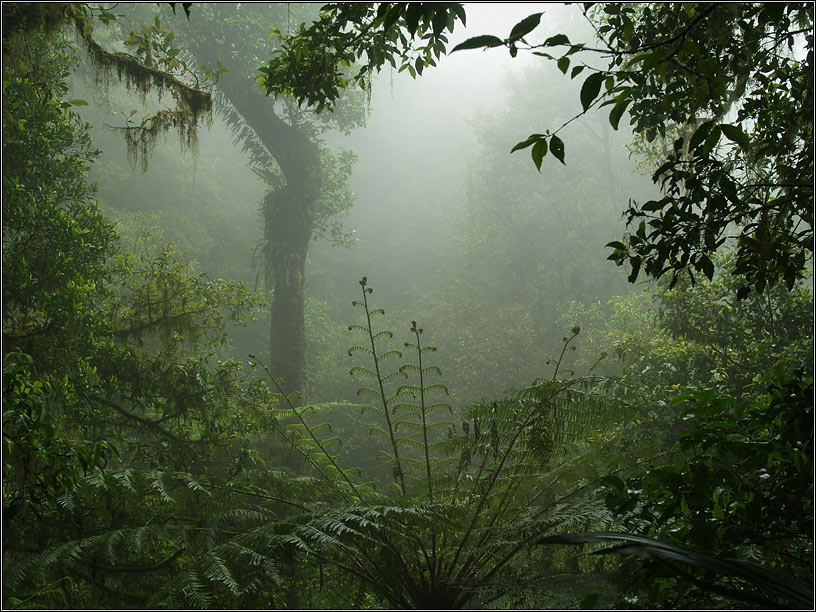 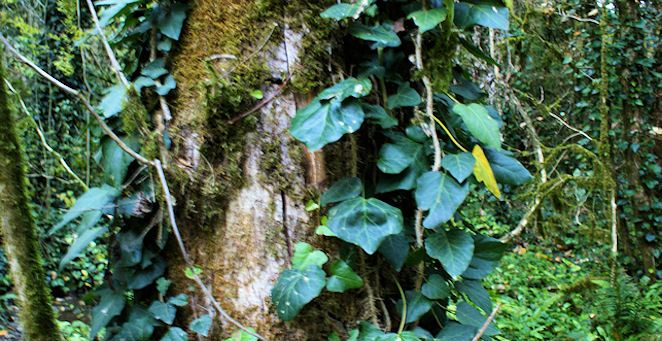 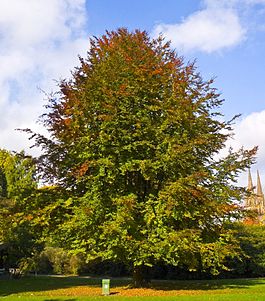 Бук
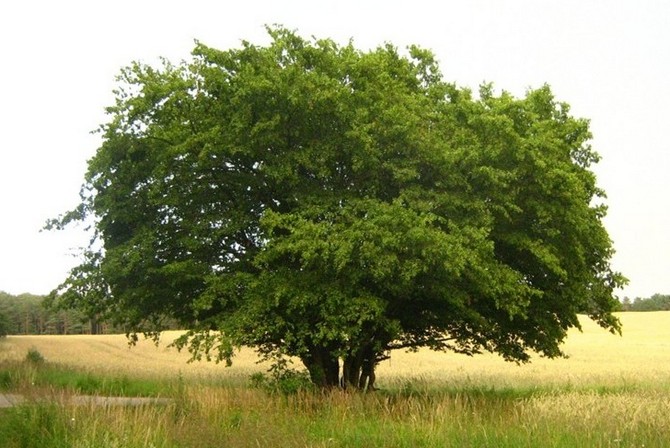 Граб
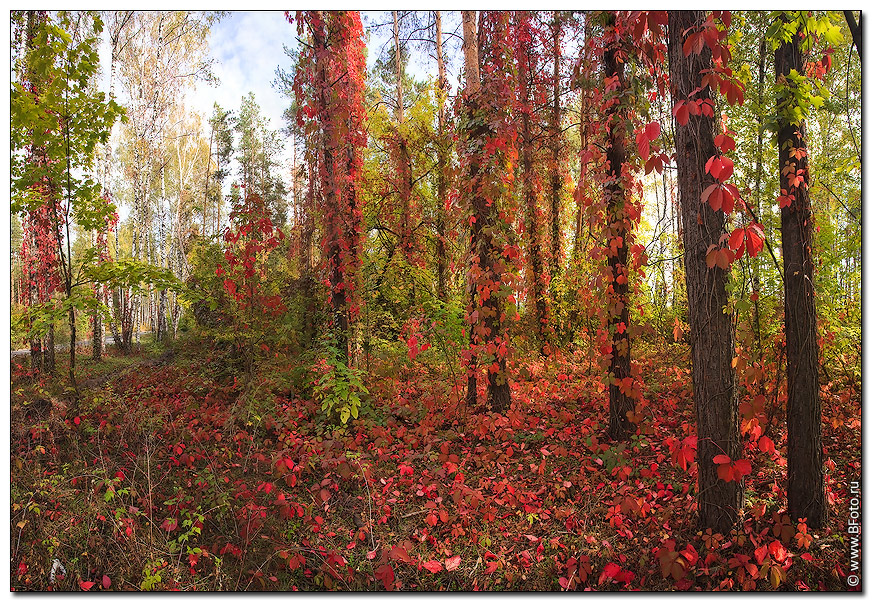 Дикий виноград оплетает деревья
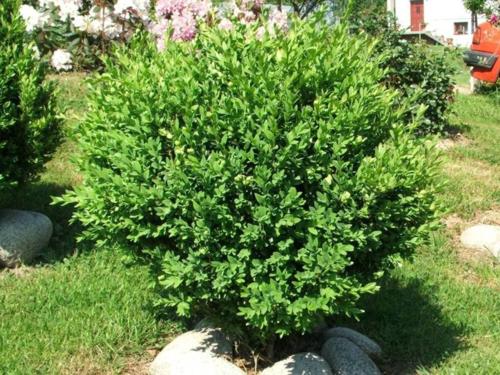 Самшит
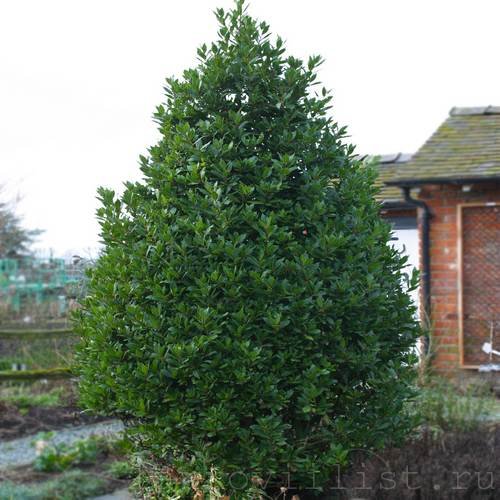 Лавр
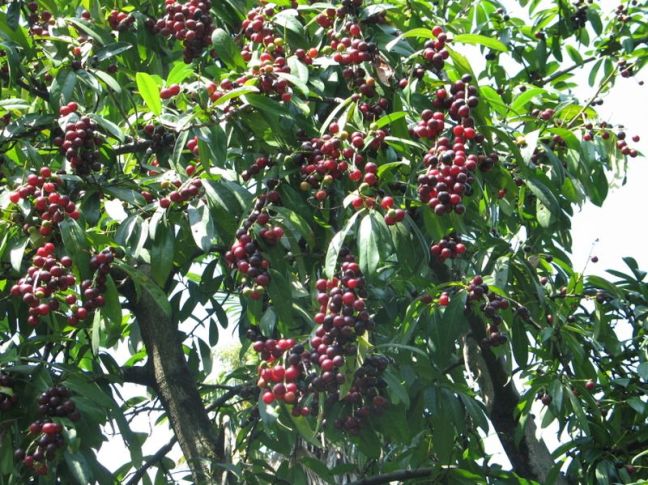 Лавровишня
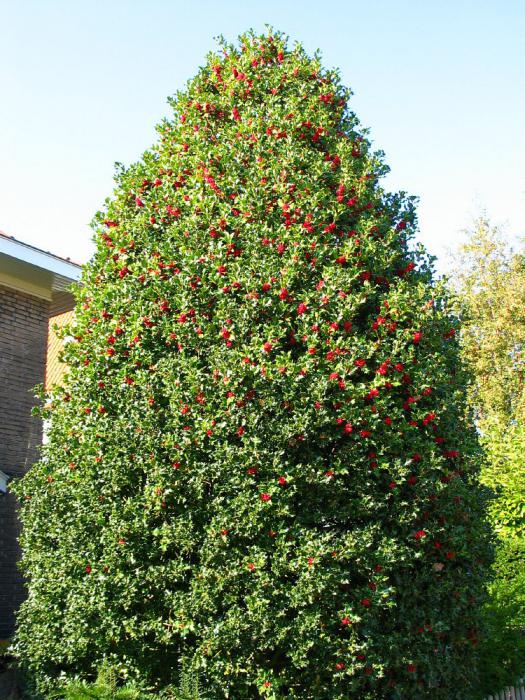 Падуб или остролист
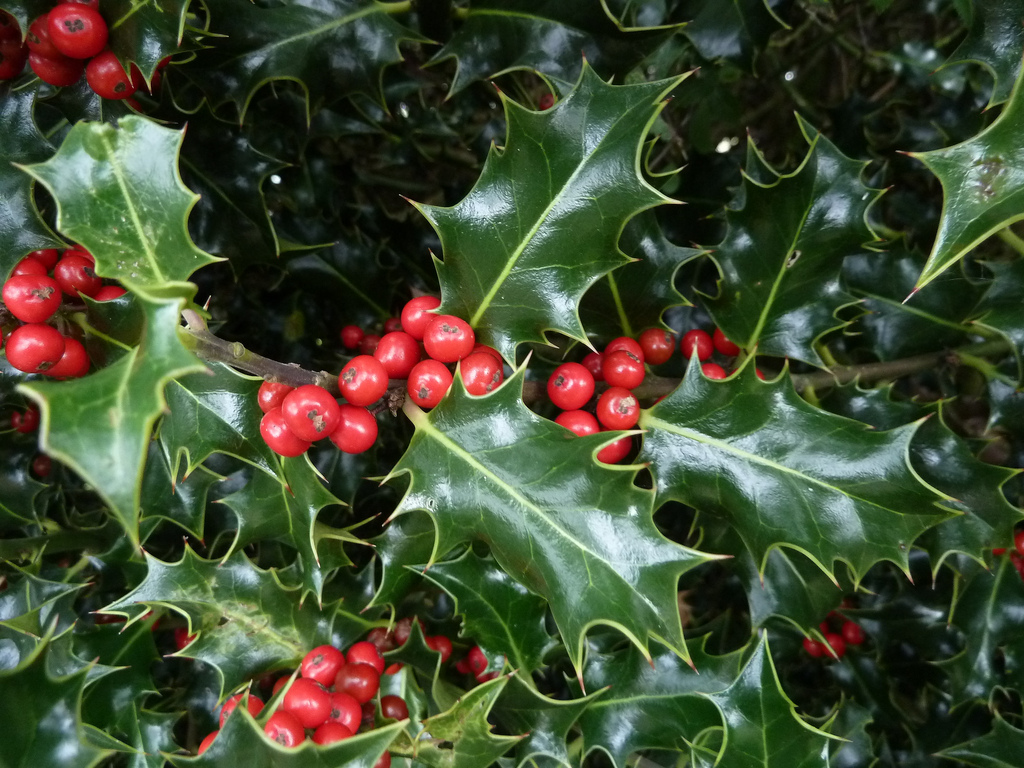 В парках и скверах растут вечнозеленые лиственные 
растения,  привезенные из теплых стран.
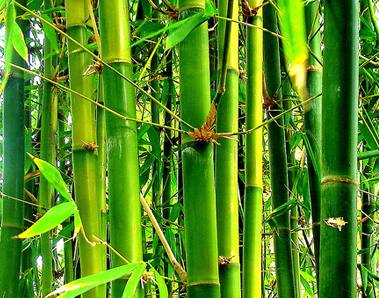 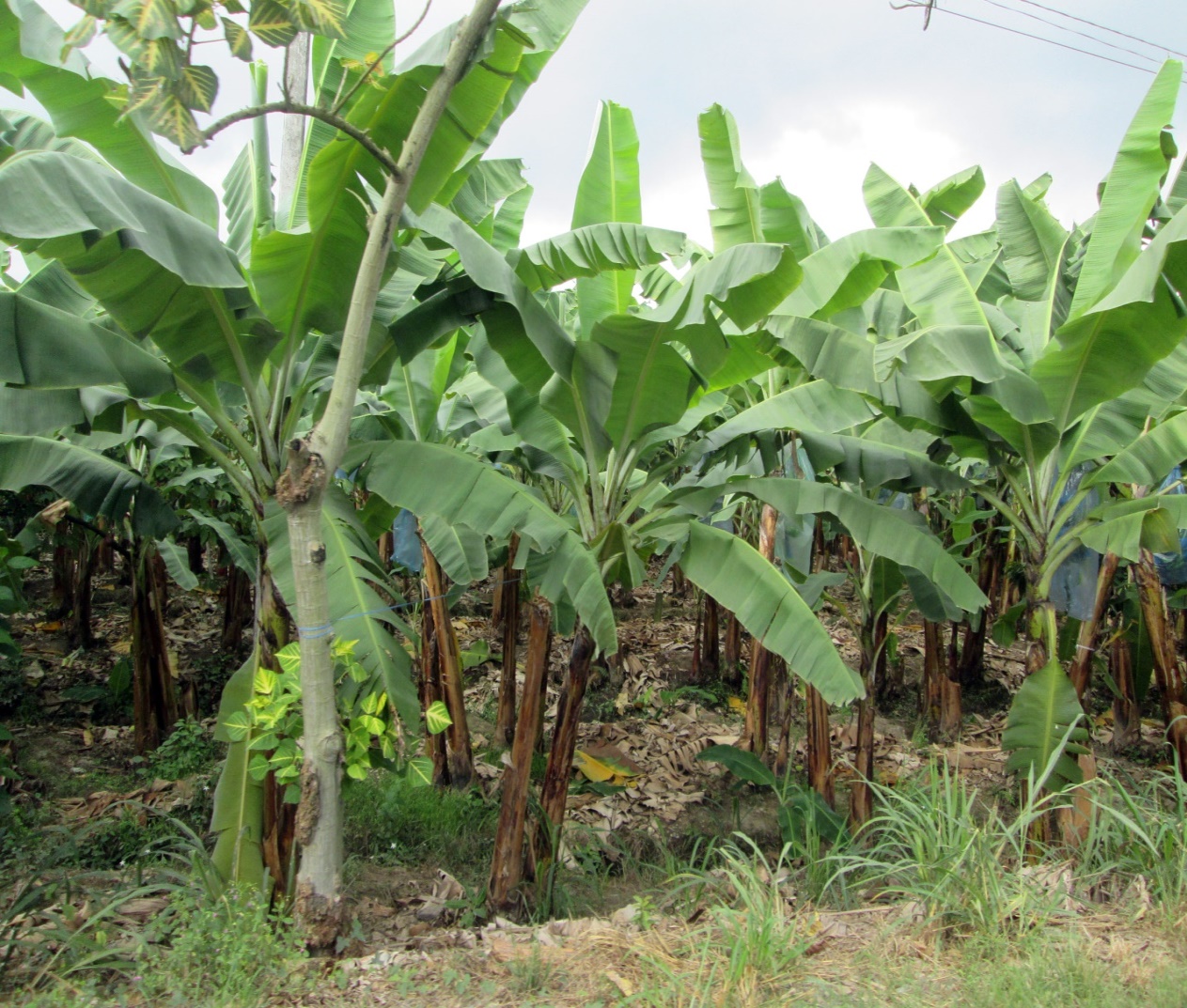 Бамбук
Банан
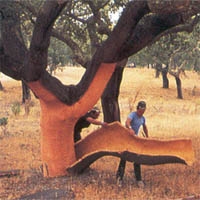 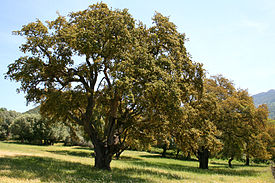 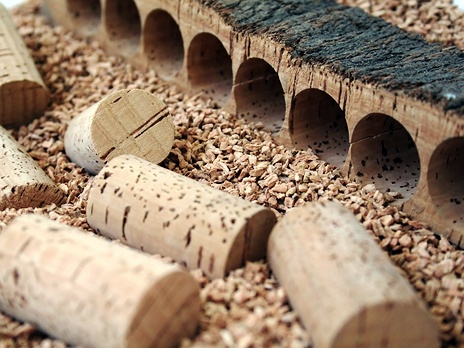 Пробковый
             дуб
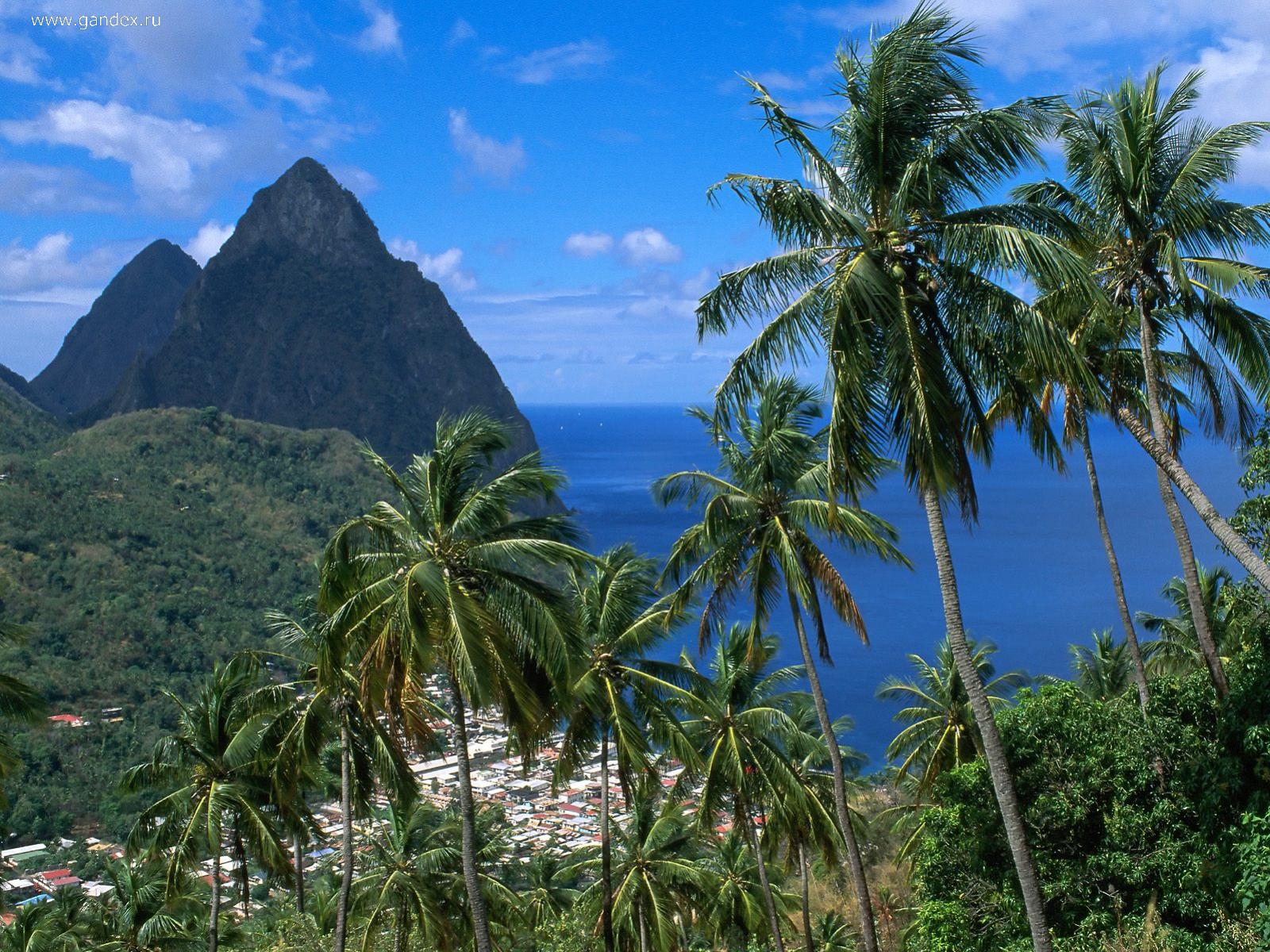 Пальмы
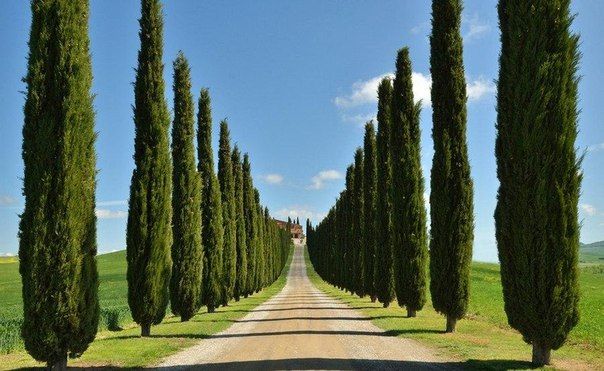 Кипарис
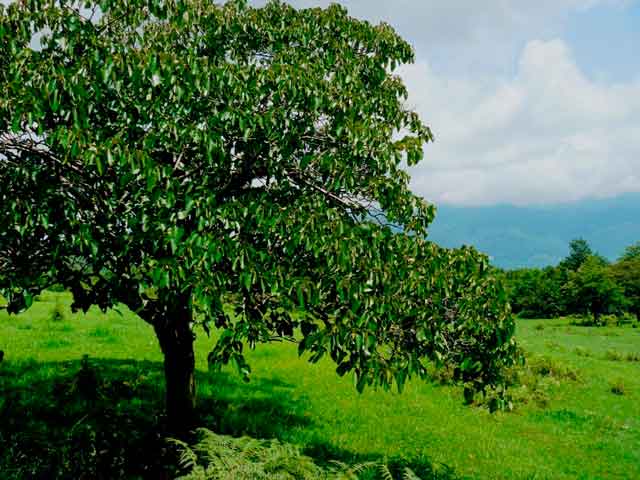 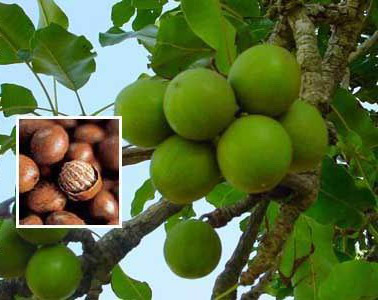 Тунговое дерево
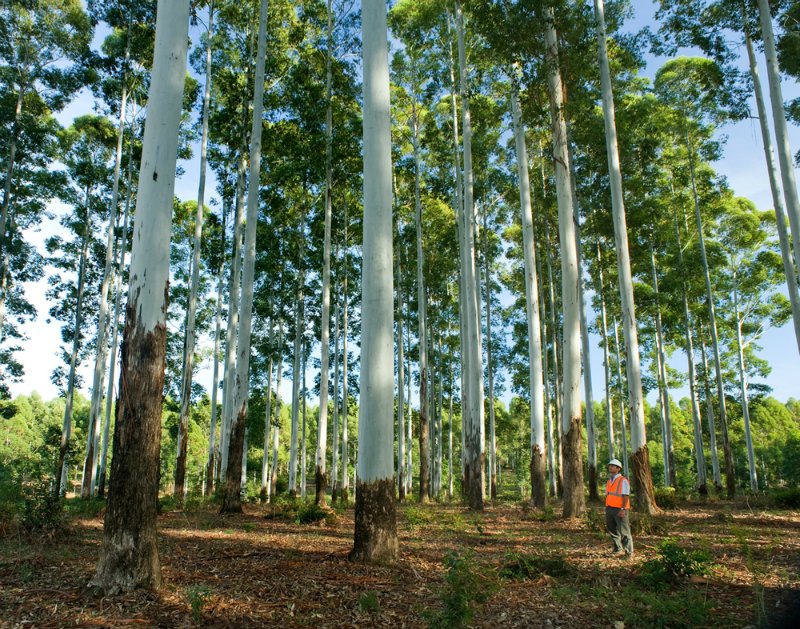 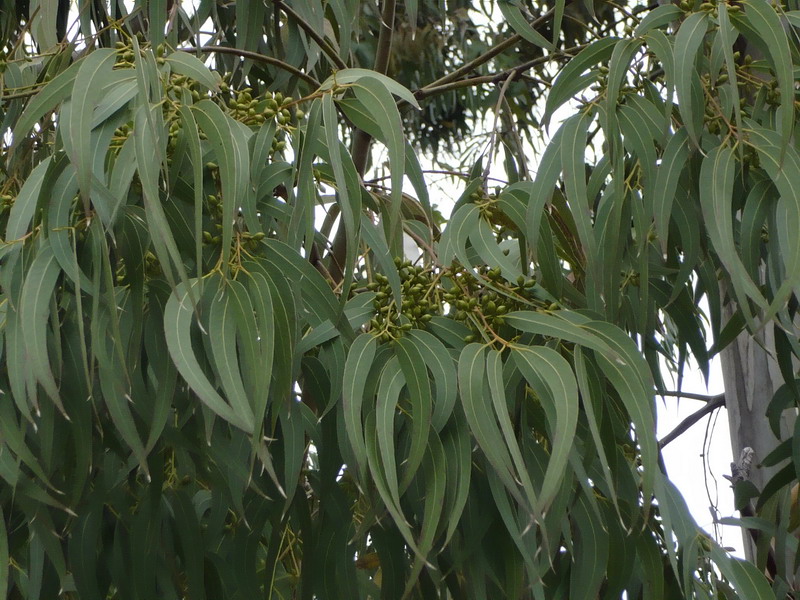 Эвкалипт – дерево
                  насос
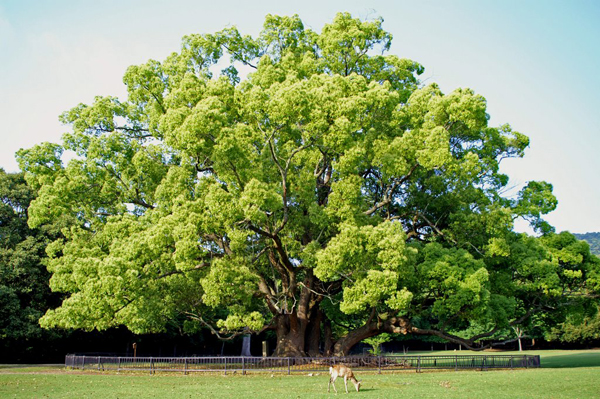 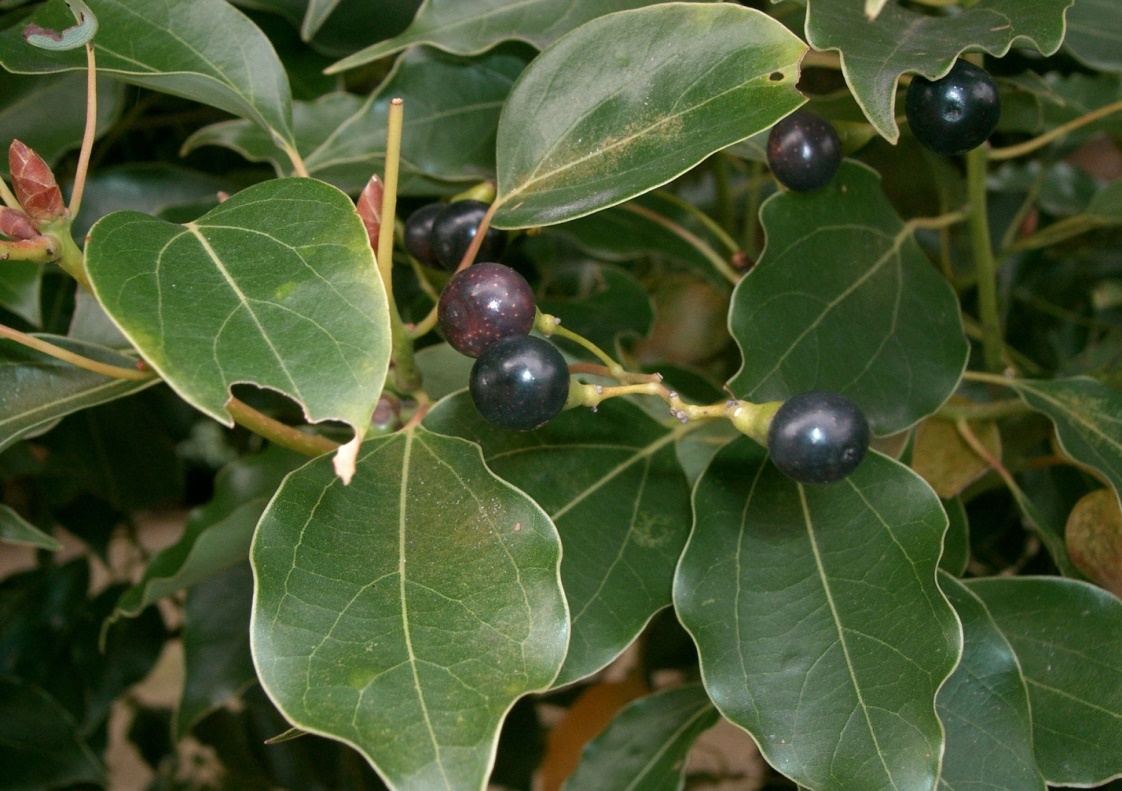 Камфорный лавр
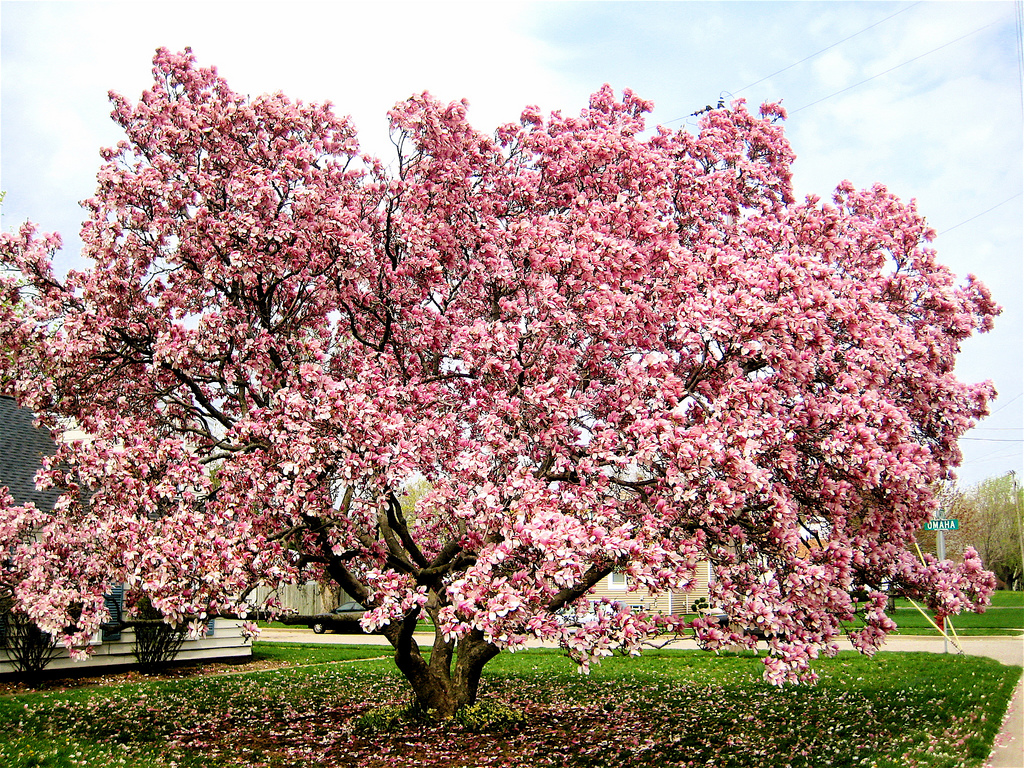 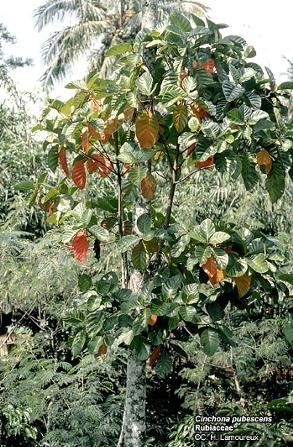 Магнолия
Хинное дерево
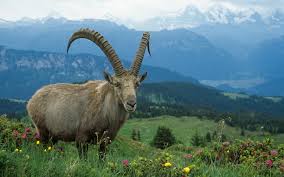 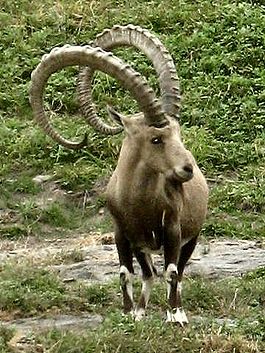 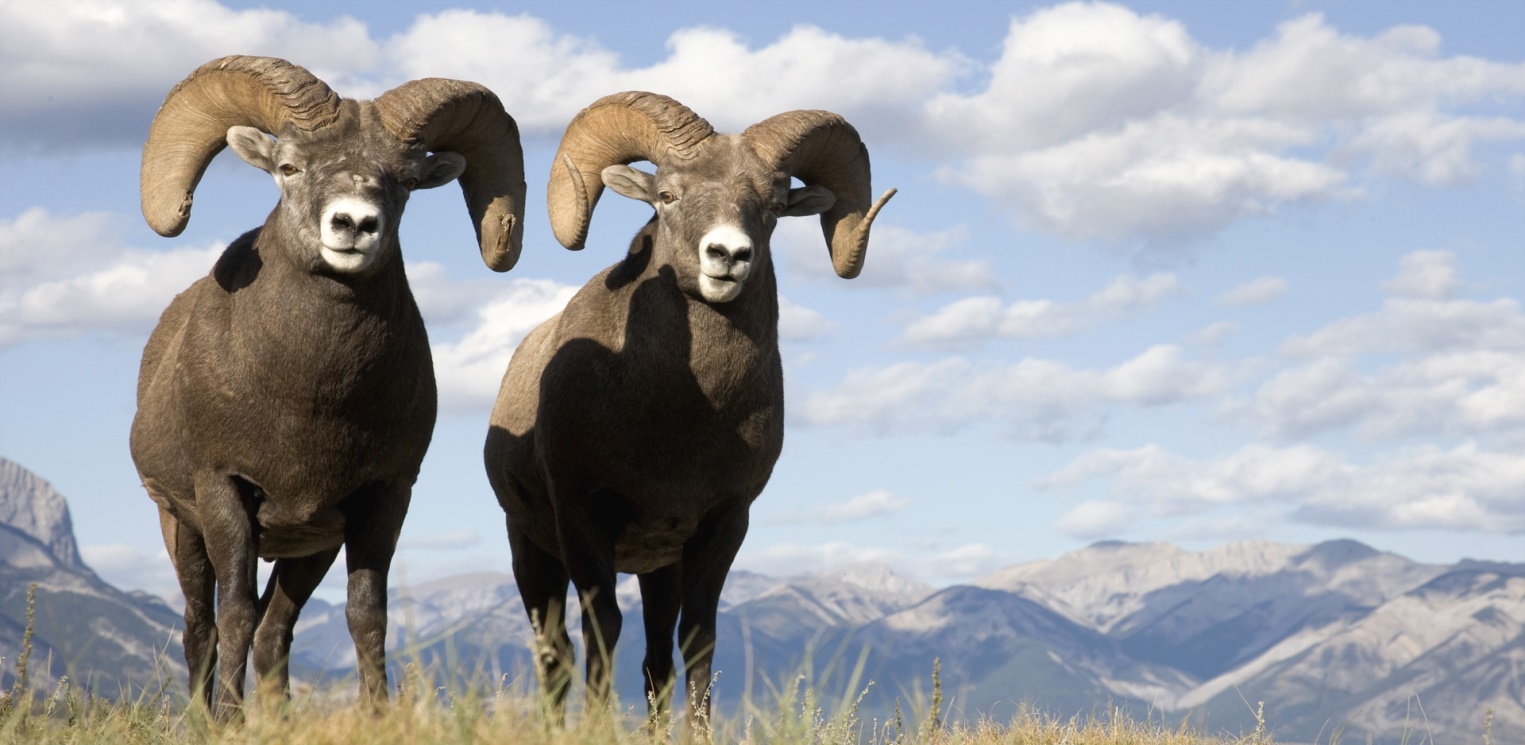 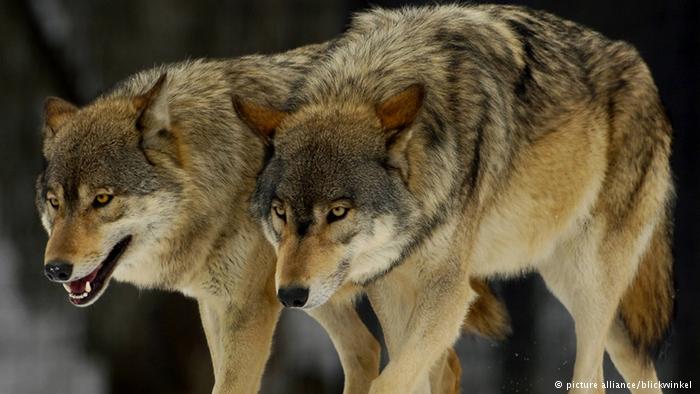 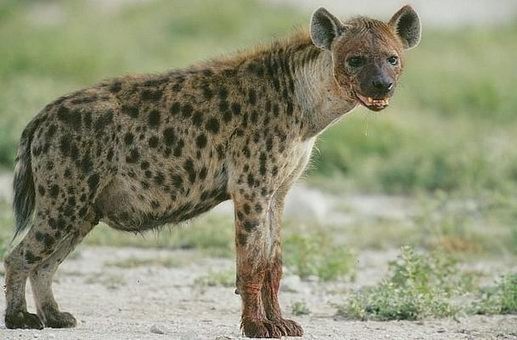 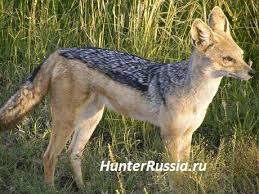